CSS Transitions / Animations, JavaScript Cookies and regions
CSS Transitions
CSS transitions allows you to change property values smoothly, over a given duration.
We will cover the following properties:
transition
transition-delay
transition-duration
transition-property
transition-timing-function
How to use Transitions
To create a transition effect, you must specify two things:
the CSS property you want to add an effect to
the duration of the effect
Note: If the duration part is not specified, the transition will have no effect, because the default value is 0.
The following example shows a 100px * 100px red <div> element. The <div> element has also specified a transition effect for the width property, with a duration of 2 seconds:
div {  width: 100px;  height: 100px;  background: red;  transition: width 2s;}
The transition effect will start when the specified CSS property (width) changes value.
Now, let us specify a new value for the width property when a user mouses over the <div> element:
Example
<!DOCTYPE html>
<html>
<head>
<style> 
div {
  width: 100px;
  height: 100px;
  background: red;
  transition: width 2s;
}
div:hover {
  width: 300px;
}
</style>
</head>
<body>
<h1>The transition Property</h1>
<p>Hover over the div element below, to see the transition effect:</p>
<div></div>
</body>
</html>
CSS Animations
CSS allows animation of HTML elements without using JavaScript or Flash!
In this section we will cover the following properties:
@keyframes
animation-name
animation-duration
animation-delay
animation-iteration-count
animation-direction
animation-timing-function
animation-fill-mode
animation
What are CSS Animations?
An animation lets an element gradually change from one style to another.
You can change as many CSS properties you want, as many times as you want.
To use CSS animation, you must first specify some keyframes for the animation.
Keyframes hold what styles the element will have at certain times.
The @keyframes Rule
When you specify CSS styles inside the @keyframes rule, the animation will gradually change from the current style to the new style at certain times.
To get an animation to work, you must bind the animation to an element.
The following example binds the "example" animation to the <div> element. The animation will last for 4 seconds, and it will gradually change the background-color of the <div> element from "red" to "yellow"
 The animation code 
@keyframes example {  from {background-color: red;}  to {background-color: yellow;}} The element to apply the animation to 
div {  width: 100px;  height: 100px;  background-color: red;  animation-name: example;  animation-duration: 4s;}
Example
<!DOCTYPE html>
<html>
<head>
<style> 
div {
  width: 100px;
  height: 100px;
  background-color: red;
  animation-name: example;
  animation-duration: 4s;
}
@keyframes example {
  from {background-color: red;}
  to {background-color: yellow;}
}
</style>
</head>
<body>
<div></div>
<p><b>Note:</b> When an animation is finished, it changes back to its original style.</p>
</body>
</html>
Note: 
The animation-duration property defines how long an animation should take to complete. If the animation-duration property is not specified, no animation will occur, because the default value is 0s (0 seconds). 
In the example we have specified when the style will change by using the keywords "from" and "to" (which represents 0% (start) and 100% (complete))
Another example
<!DOCTYPE html>
<html>
<head>
<style>
div {
  width: 100px;
  height: 100px;
  background-color: red;
  animation-name: example;
  animation-duration: 4s;
}
@keyframes example {
  0%   {background-color: red;}
  25%  {background-color: yellow;}
  50%  {background-color: blue;}
  100% {background-color: green;}
}
</style>
</head>
<body>
<div></div>
</body>
</html>
It is also possible to use percent. By using percent, you can add as many style changes as you like.
The following example will change the background-color of the <div> element when the animation is 25% complete, 50% complete, and again when the animation is 100% complete:
What do you think this does ?
<!DOCTYPE html>
<html>
<head>
<style> 
div {
  width: 100px;
  height: 100px;
  background-color: red;
  position: relative;
  animation-name: example;
  animation-duration: 4s;
}
@keyframes example {
  0%   {background-color:red; left:0px; top:0px;}
  25%  {background-color:yellow; left:200px; top:0px;}
  50%  {background-color:blue; left:200px; top:200px;}
  75%  {background-color:green; left:0px; top:200px;}
  100% {background-color:red; left:0px; top:0px;}
}
</style>
</head>
<body>
<div></div>
</body>
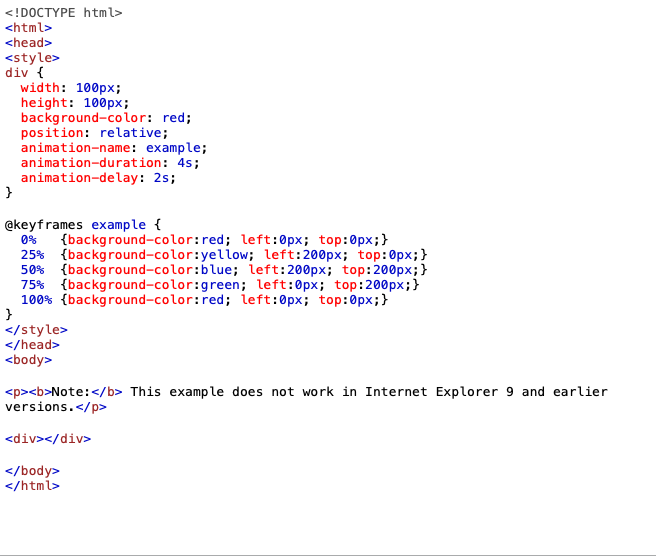 Delay an animation
The animation-delay property specifies a delay for the start of an animation.
The following example has a 2 seconds delay before starting the animation:
Set How Many Times an Animation Should Run
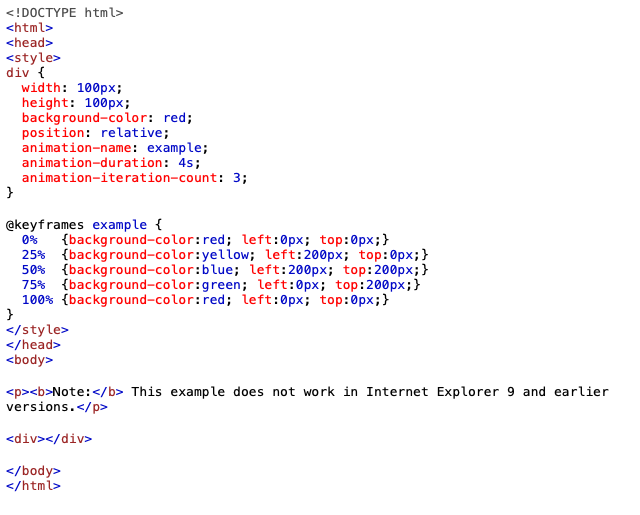 The animation-iteration-count property specifies the number of times an animation should run.
The following example will run the animation 3 times before it stops:
What do you think happens if you add ?
animation-iteration-count: infinite;
Run Animation in Reverse Direction or Alternate Cycles
The animation-direction property specifies whether an animation should be played forwards, backwards or in alternate cycles.
The animation-direction property can have the following values:
normal - The animation is played as normal (forwards). This is default
reverse - The animation is played in reverse direction (backwards)
alternate - The animation is played forwards first, then backwards
alternate-reverse - The animation is played backwards first, then forwards


The following example will run the animation in reverse direction (backwards):
Try this
What do think will happen if you add        animation-direction: alternate;   or animation-direction: alternate-reverse;
Specify the Speed Curve of the Animation
The animation-timing-function property specifies the speed curve of the animation.
The animation-timing-function property can have the following values:

ease - Specifies an animation with a slow start, then fast, then end slowly (this is default)
linear - Specifies an animation with the same speed from start to end
ease-in - Specifies an animation with a slow start
ease-out - Specifies an animation with a slow end
ease-in-out - Specifies an animation with a slow start and end

The following example shows some of the different speed curves that can be used:
Specify the fill-mode For an Animation
Specify the fill-mode For an Animation
CSS animations do not affect an element before the first keyframe is played or after the last keyframe is played. The animation-fill-mode property can override this behavior.
The animation-fill-mode property specifies a style for the target element when the animation is not playing (before it starts, after it ends, or both).
The animation-fill-mode property can have the following values:
none - Default value. Animation will not apply any styles to the element before or after it is executing
forwards - The element will retain the style values that is set by the last keyframe (depends on animation-direction and animation-iteration-count)
backwards - The element will get the style values that is set by the first keyframe (depends on animation-direction), and retain this during the animation-delay period
both - The animation will follow the rules for both forwards and backwards, extending the animation properties in both directions
The following example lets the <div> element retain the style values from the last keyframe when the animation ends:
The following example lets the <div> element retain the style values from the last keyframe when the animation ends:
Try using
Both & 
Backwards
Javascript Cookies
Javascript Cookies
What are Cookies?
Cookies are data, stored in small text files, on your computer.
When a web server has sent a web page to a browser, the connection is shut down, and the server forgets everything about the user.
Cookies were invented to solve the problem "how to remember information about the user":
When a user visits a web page, his/her name can be stored in a cookie.
Next time the user visits the page, the cookie "remembers" his/her name.
Cookies are saved in name-value pairs like:


When a browser requests a web page from a server, cookies belonging to the page are added to the request. This way the server gets the necessary data to "remember" information about users.
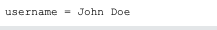 Create a Cookie with Javascript
Read a Cookie with JavaScript
With JavaScript, cookies can be read like this:
var x = document.cookie;

document.cookie will return all cookies in one string much like: cookie1=value; cookie2=value; cookie3=value;
Change a Cookie with JavaScript
With JavaScript, you can change a cookie the same way as you create it:
document.cookie = "username=John Smith; expires=Thu, 18 Dec 2013 12:00:00 UTC; path=/";
The old cookie is overwritten.
Delete a Cookie with JavaScript
Deleting a cookie is very simple.
You don't have to specify a cookie value when you delete a cookie.
Just set the expires parameter to a past date:
document.cookie = "username=; expires=Thu, 01 Jan 1970 00:00:00 UTC; path=/;";
The Cookie String
The Cookie String
The document.cookie property looks like a normal text string. But it is not.
Even if you write a whole cookie string to document.cookie, when you read it out again, you can only see the name-value pair of it.
If you set a new cookie, older cookies are not overwritten. The new cookie is added to document.cookie, so if you read document.cookie again you will get something like:
cookie1 = value; cookie2 = value;
Display All Cookies  Create Cookie 1  Create Cookie 2 Delete Cookie 1  Delete Cookie 2
If you want to find the value of one specified cookie, you must write a JavaScript function that searches for the cookie value in the cookie string.

This will make more sense when we look at the example
JavaScript Cookie Example
In the example , we will create a cookie that stores the name of a visitor.
The first time a visitor arrives to the web page, he/she will be asked to fill in his/her name. The name is then stored in a cookie.
The next time the visitor arrives at the same page, he/she will get a welcome message.
For the example we will create 3 JavaScript functions:
A function to set a cookie value
A function to get a cookie value
A function to check a cookie value
Lets try this
Example explained ……….
A Function to Set a Cookie
First, we create a function that stores the name of the visitor in a cookie variable:
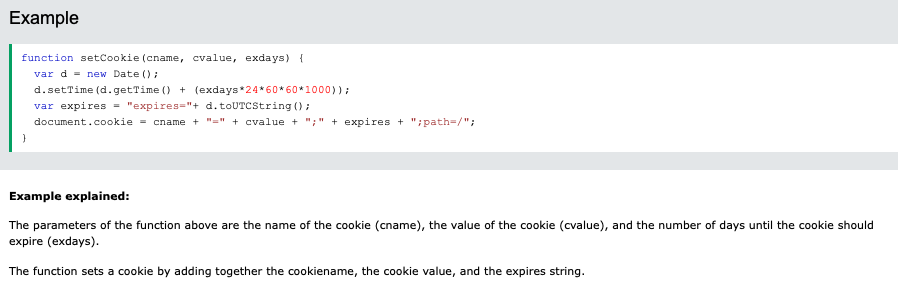 A Function to Get a Cookie
Then, we create a function that returns the value of a specified cookie:
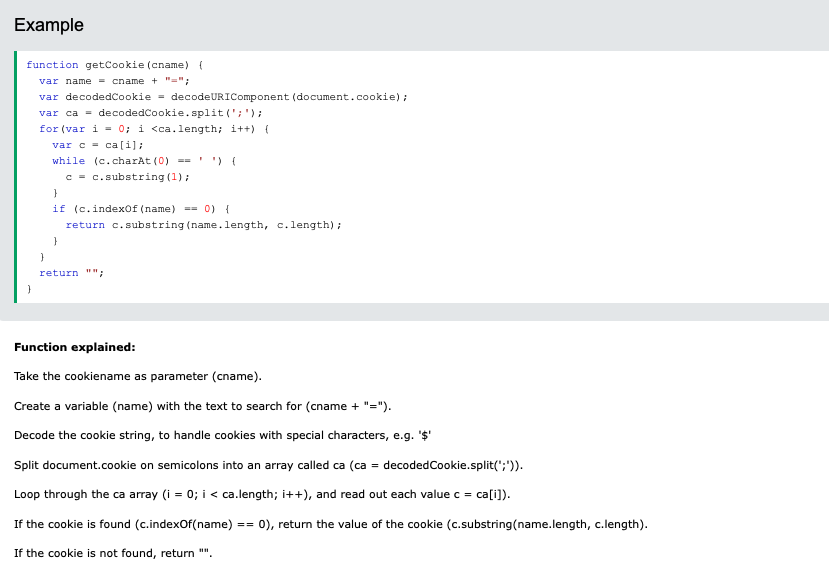 A Function to Check a Cookie
Last, we create the function that checks if a cookie is set.
If the cookie is set it will display a greeting.
If the cookie is not set, it will display a prompt box, asking for the name of the user, and stores the username cookie for 365 days, by calling the setCookiefunction:
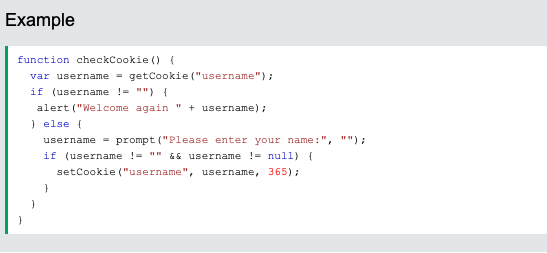 Regions
Regions allows you to use CSS properties to flow content into containers and is ideal for web magazine sites and others that require dynamic text.

Use the flow-into and flow-from CSS properties.

With this structure, ”your content” will flow into and out of the three regions:

<div class="content">Lorem ipsum etc... your content goes here</div> 
<div class="myregion" id="region1">
</div> <div class="myregion" id="region2">
</div> <div class="myregion" id="region3">
</div>
.content { 
flow-into: yourcontent; 
-webkit-flow-into: yourcontent; 
} 

.myregion { 
flow-from: yourcontent;
 -webkit-flow-from: yourcontent; 
float: left; 
width: 100px; 
}
Regions
You can use more regions for numerous reasons, such as:
More columns
Positioning
Fluid layouts
Large regions below columns
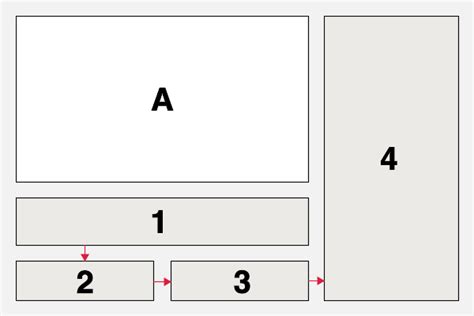